High-power MLL update
Silicon Photonics meeting
4/20/10
Mask polarity summary
Waveguide etch: Hard mask deposition
2750A of SiO2
0.7um waveguide layer
1um SiO2
Si substrate
Waveguide etch: Spin and pattern PR
Waveguide mask (negative)
Positive PR
2750A of SiO2
0.7um waveguide layer
1um SiO2
Si substrate
Waveguide etch: Develop PR, etch hard mask
Dry etch hard mask in ICP#2
2750A of SiO2
0.7um waveguide layer
1um SiO2
Si substrate
Waveguide etch: Develop PR, etch hard mask
Dry etch Si in ICP#2
Repeat lithography and Si etch for vertical channels (not shown)
2750A of SiO2
0.7um waveguide layer
1um SiO2
Si substrate
Waveguide etch: Remove hard mask
Post bond
P layer
QWs
N-layer
Mesa Etch: Deposit thin p-metal, hard mask, and spin PR(+)
Positive photoresist
1500A of SiN
Thin p-metal (Pd/Ti/Pd/Au)
P layer
QWs
N-layer
Mesa Etch: Pattern PR
Thin p mask (positive)
Positive photoresist
Mesa Etch: Develop PR, etch hard mask, strip PR
Dry etch hard mask in RIE#3
Mesa Etch: Thin p-metal
Wet etch gold
Dry etch Ti and Pd in ICP#2
Mesa Etch: InP etch
Dry etch mesa in RIE#2
Isolation Etch: Spin PR(+), isolation etch litho
In between thick p metal strips on the mesa
Isolation 1 Mask (negative)
Positive photoresist
Isolation Etch: Spin PR(+), isolation etch litho
Isolation Etch: Metal etch
Dry etch SiN in ICP#2
Dry etch thin p metal in isolation regions in ICP#2
Dry etch ~200nm of p-layer in RIE#2
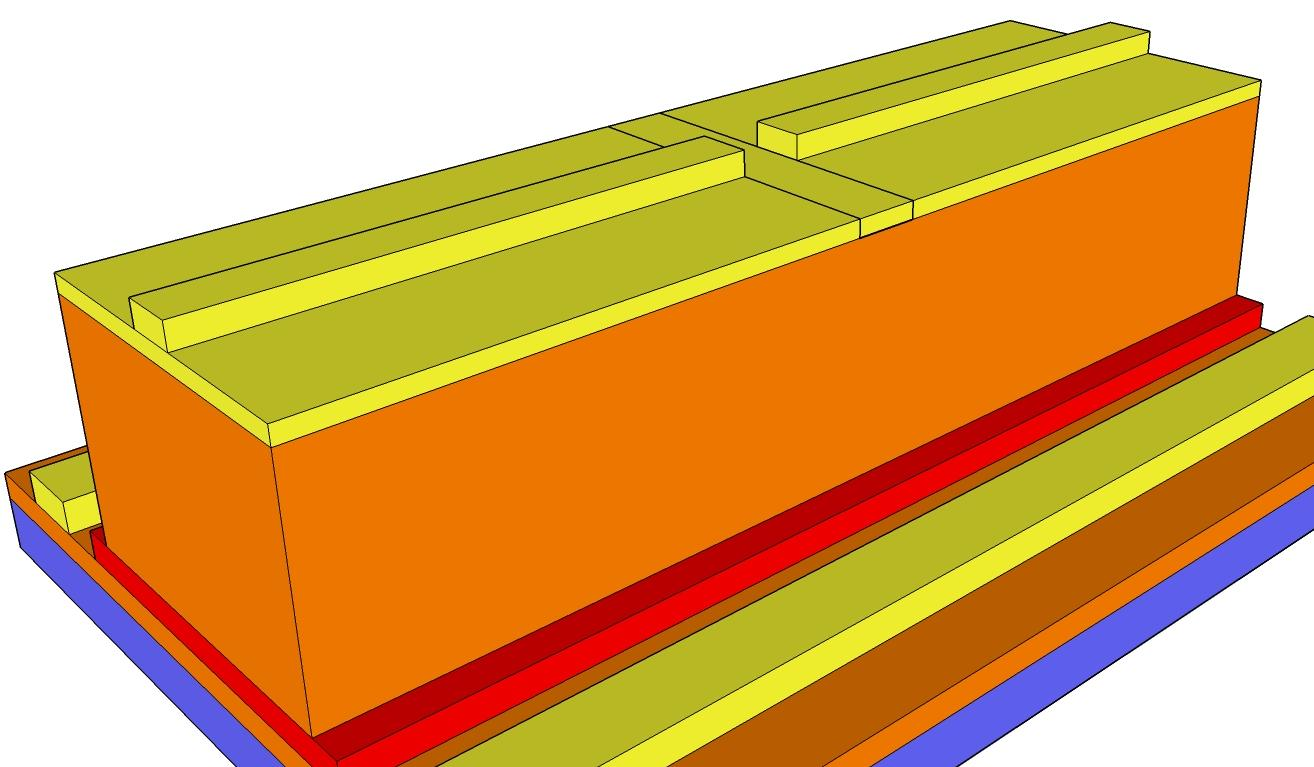 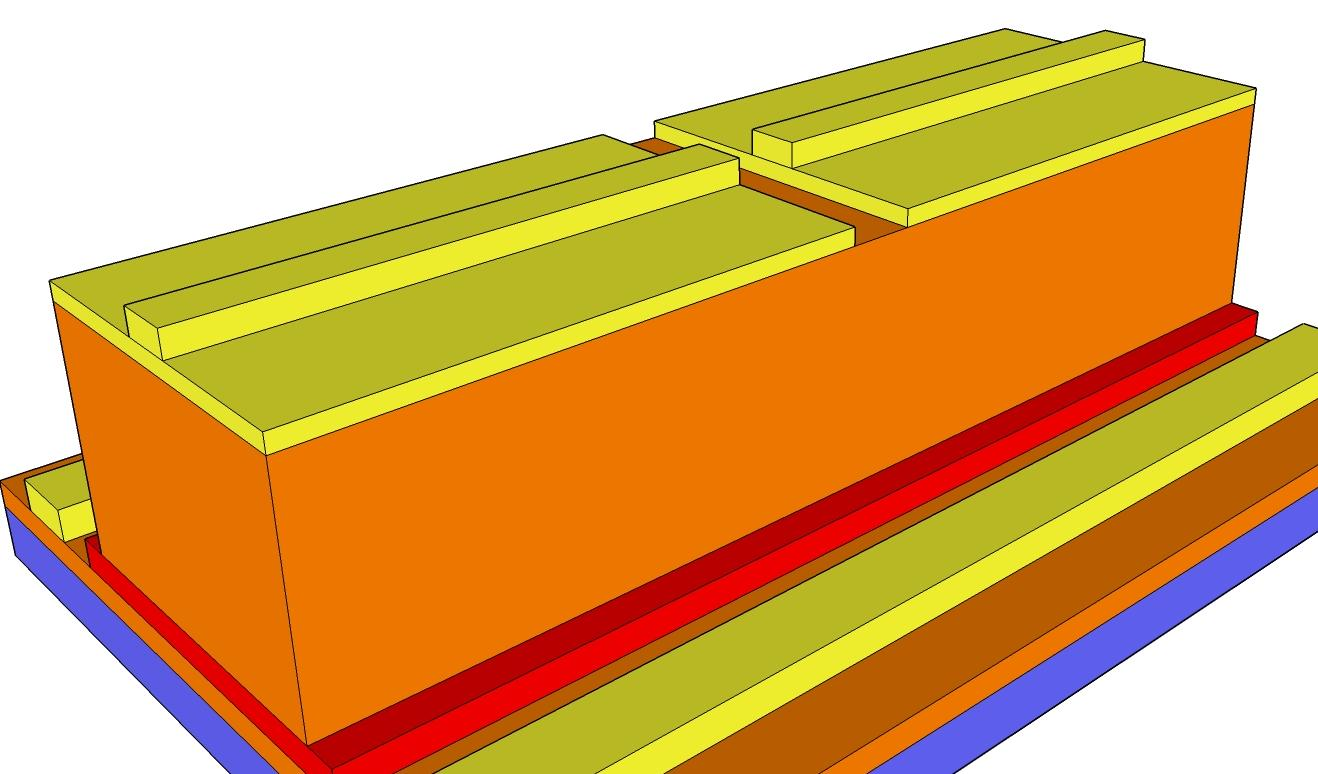 Dry etch mesa in RIE#2 by 200nm
Some QW region will be etched
QW Etch: Spin PR(+), expose
QW mask (positive)
Positive photoresist
QW Etch
Wet etch QWs
(SiN layer?)
N Layer Etch
N Layer Etch: Spin and pattern PR(+)
N layer mask (positive)
Positive photoresist
N Layer Etch
N Layer Etch
Dry etch hardmask in ICP #2 (recipe 181)
Dry etch N layer in RIE#2
Thick P and N Metal
Strip PR
Thick P and N Metal: Spin and pattern PR(-)
PN metal mask (positive)
Negative photoresist
Thick P and N Metal: Pattern hardmask
Etch SiN in PE2
Thick P and N Metal: Deposit metal
Deposit Ni/Ge/Au/Ni/Au in e-beam 3
Thick P and N Metal
Liftoff metal
Implant
Deposit 3000A of SiN
Implant: Spin and pattern PR(+)
Implant Mask (negative)
Positive photoresist
Implant
Send out for implant
Implant: In isolation etch area
Vias
Vias: SU-8 patterning
Via mask (positive)
SU-8 (negative)
Vias
Vias
Deposit 3000A of SiN
Vias: SiN etch
Perform via mask lithography again with negative resist, dry etch SiN in ICP#2
Probe Pads: Spin and pattern PR(-)
Probe mask (Negative)
Positive photoresist
Probe Pads: Develop PR
Probe pads
Deposit metal in E-Beam 1
Ti/Au
Probe Pads: Liftoff